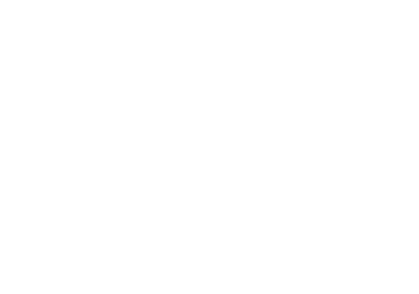 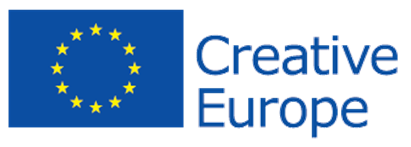 Kaunas Forum 2018
Thea Breivik, Arts Council Norway
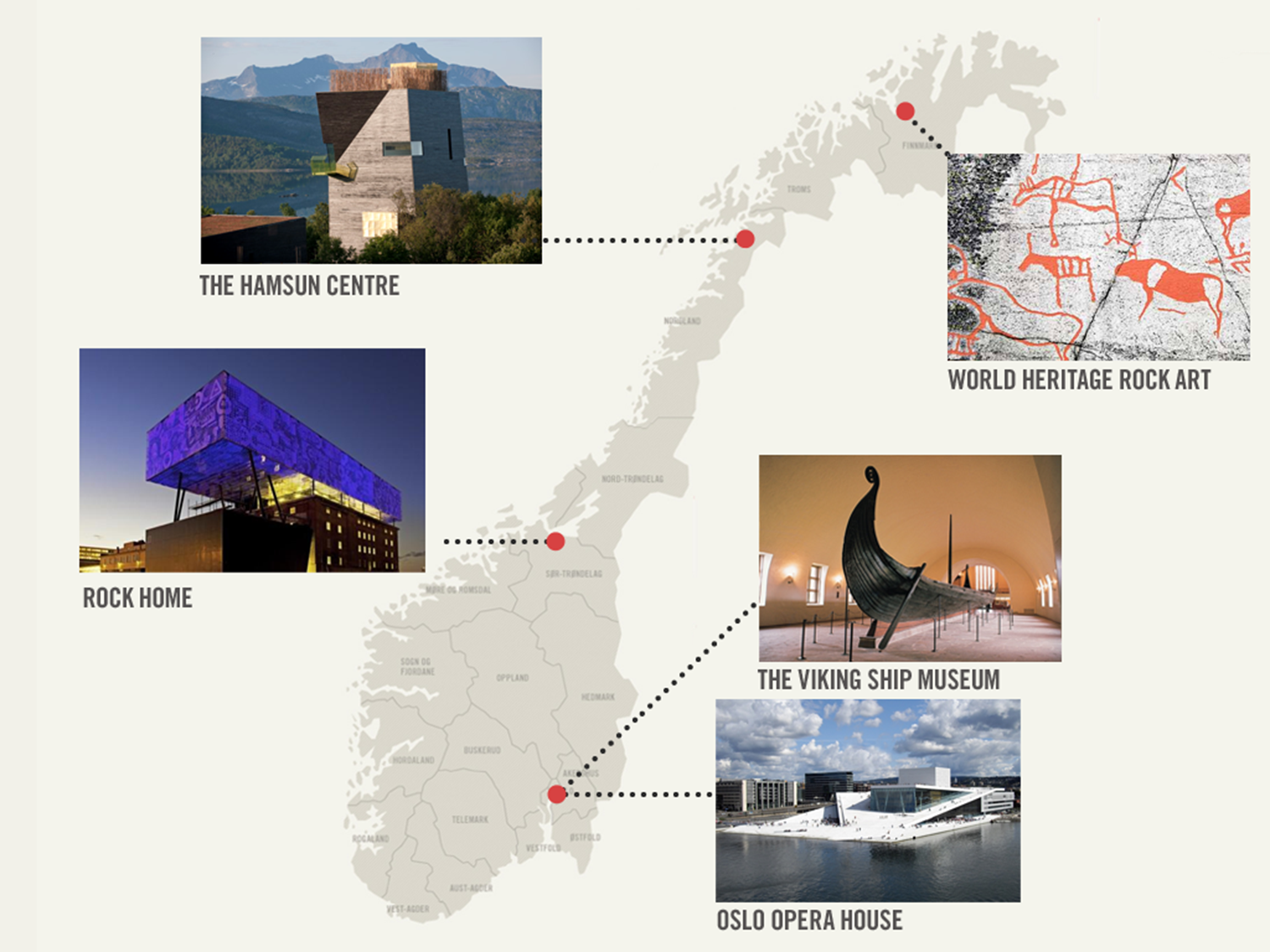 [Speaker Notes: Norway has a population of 5 million people, and a vast coasline. And there are great distances between the different parts of the country. The geography is a challenge for culture in Norway.  This is a challenge in terms of reaching the audience, and for the citiziens to have access to professional art.  
 
In our work with the EEA Grants we try to reach out as far as possible, to the whole cultural sector. We cooperate closely with others, like the Directorate for Cultural Heritage and other stakeholders to reach out.

The EEA grants will offer opportunities for cultural exchange in 7 countries to date. Ten relatively big-sixed European countries offer chances of collaboration with three very small, together totalling aroung 5,5 million inhabitants. Small nr. 1 Norway – Small nr 2. Iceland and even smaller 3: Liechtenstein

300 Norwegian cultural operators aleady involved in the EEA grants, in addition we have several cultural players from Iceland involved.]
Main topics:
Norwegian cultural policy 
Creative Europe in Norway 
EEA grants  - new period coming up
Arts Council Norway
The main governmental operator for the implementation of Norwegian cultural policy
Advisory body to the central government and public sector on cultural affairs
Arms length principle + peer review 
Funding for a variety of projects and activities within the performing arts, visual arts, music, literature, archives, museums
also artists’ grants, the Audio and Visual Fund and
manage government initiatives in the museum sector
[Speaker Notes: 10 oppnevnte rådsmedlemmer, 125 utvalgsmedlemmer i 25 ulike utvalg.



EEA Grants
Creative Europe desk
UNESCO
Norwegian-Icelandic programme
Nordic project on integration]
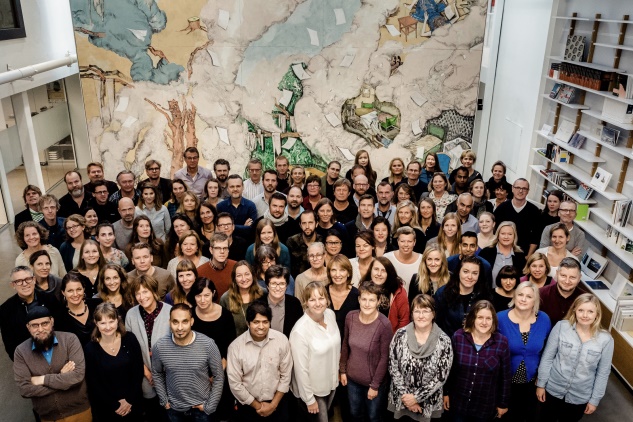 [Speaker Notes: The Arts Council Norway november 2015. Staff of 120 people.

The Arts Council Norway is:
The main governmental operator for the implementation of Norwegian cultural policy
Advisory body to the central government and public sector on cultural affairs
Financed by the Ministry of Culture
Arms length policy]
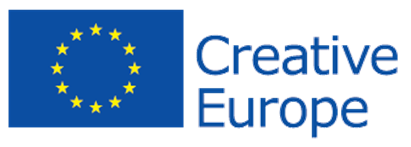 «Taking part in  Platform Shift + has given us new impulses and the possibility to explore what theatre for young people can be today».

 Cecilie Lundsholt, Teatret Vårt
Platform Shift +. Photo: Arild Moen
[Speaker Notes: Norway is not an EU  member 
But through agreements we take fully part – pay 

EVALUATION:]
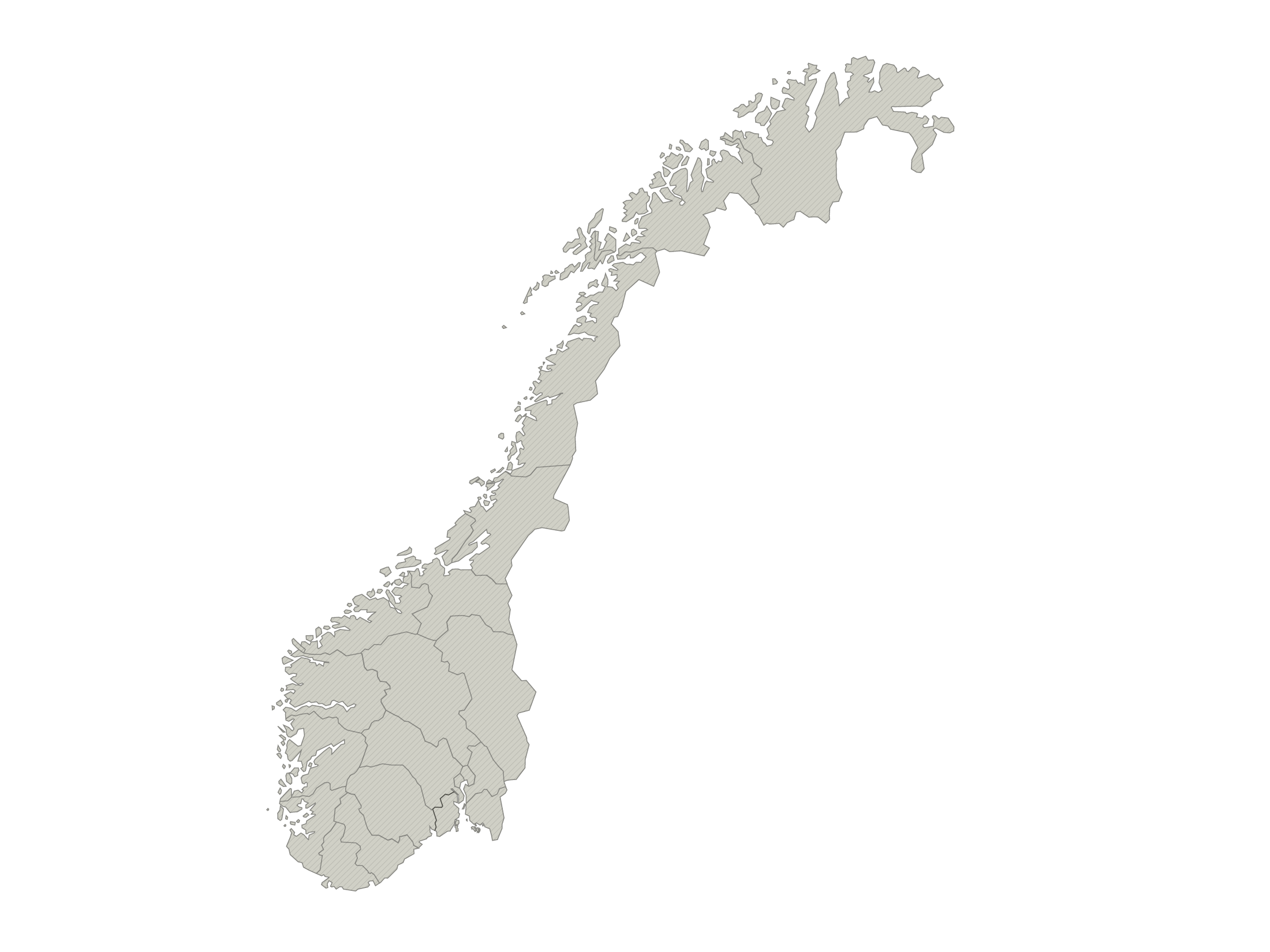 We Are EuropeInsomnia Festival
http://www.kulturradet.no/internasjonalt/prosjektbank?categoryIds=1202657,1297034
Follow the VikingsSør-Troms Museum
Changing Weathers, Hilde Methi
Power of DiversityPikene På Broen AS
Follow the VikingsMuseum Nord
Advancing Performing Arts Project - Performing Europe 2020Bergen Internasjonale TeaterFuture DiverCities-Creativity in an Urban context, Bergen senter for elektronisk kunstTurn on Literature, Bergen Offentlige Bibliotek
Re-imagine Europe
Bergen Kunstforening
PLATFORM Shift +Teateret Vårt
I will be everything
Nordland teater
The people's smart Sculpture, Oslo Barnemuseum og Universitetet i Oslo
Moving Classics Network For New Music,Pinquins Ans
Blackboard Music Project, Rikskonsertene
Liveurope, BlåLiterary Europe Live, Oslo Internasjonale Poesifestival
Renewable Futures, Høgskolen i Oslo og Akershus
MusXchange, Ungdomssymfonikerne
European Talent Exchange Program 3.0, Music NorwayULYSSES, UltimaTheatre European Engagement Network og PUSH, Norsk Scenekunstbruk Platform of European Acadmies, Westerdals ACT
Opera vision, Den norske opera og ballett
Follow the VikingsKarmøy Kommune
READ ON
Haugaland vgs
Big Bang - an Adventurous Music Project for Children, Stavanger konserthusEuropean Light Expression network, I/O/LAB Rogaland senter for framtidskunst
IN SITU ACT Østfold Kulturutvikling
PLATFORM Shift +Universitetet i Agder
Exchange of international talent in Europe
Sørnorsk kompetansesenter for musikk
Bokbyen forlag
[Speaker Notes: Norske kulturaktører over hele landet deltar i Kreativt Europa prosjekter. Vi har god spredning fra nord til sør og innen ulike kunst- og kulturfelt.

Who takes part? 
Some national institutions Opera 
Regional art instit

Relatively good funding structures 

Capital of culture – can apply every third year – in competion with]
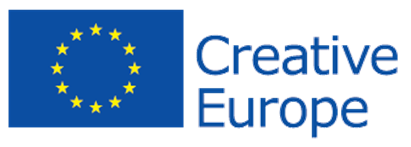 Platform Liveurope. From the venue BLÅ 			Photo: Stian Frøysang
[Speaker Notes: PARTNER SEARCH – we are there to help you!]
New Period - EEA GRANTS
2014 – 2021 (2023)
What are EEA grants?
Iceland, Liechtenstein and Norway grants
Reducing economic and social disparities in Europe 
Strengthening bilateral relations with 15 beneficiary countries in Northern, Central and Southern Europe
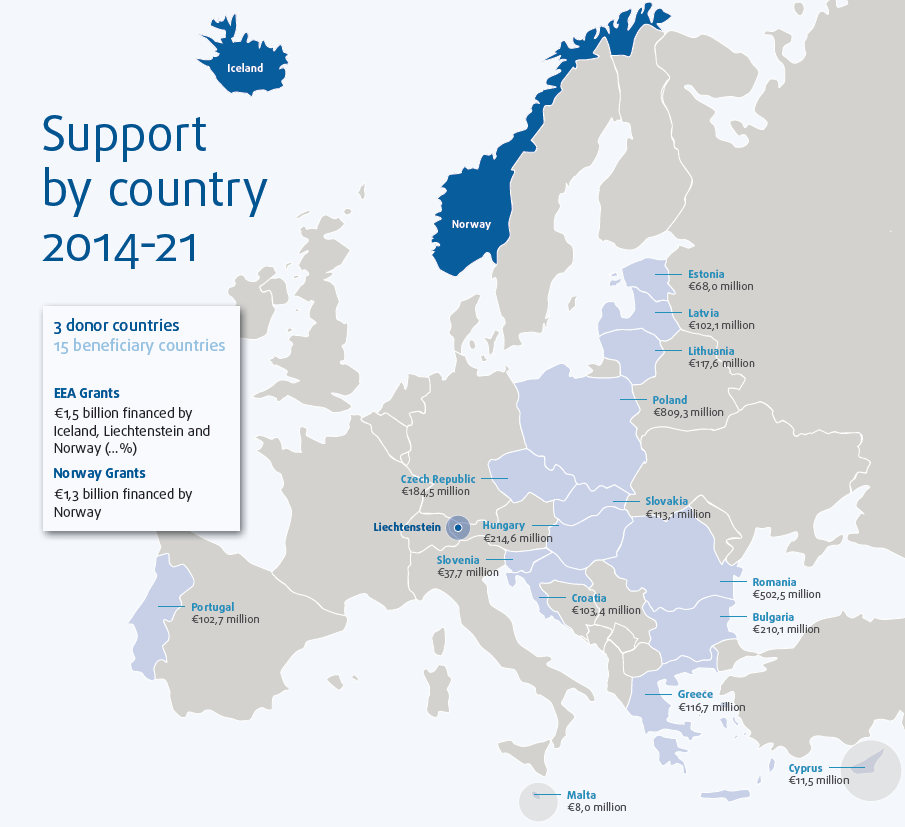 [Speaker Notes: 2]
5 priority sectors
Innovation, Research, Education and Competetiveness
Social Inclusion, Youjt Employment and Poverty Reduction
Environment, Energy, Climate Change and Low Carbon Economy
Culture, Civil Rights, Good Governance and Fundamental Rights and Freedoms
Justice and Home Affairs
Culture programmes in 8 countries
Bulgaria 
Latvia 
Czech Republic
Lithuania 
Poland
Portugal 
Rumania
Slovakia
The cultural programme
Cultural Entrepreneurship, Cultural Heritage and Cultural Cooperation
Objective: Social and economic development strengthened through cultural cooperation, cultural entreneurship and cultural heritage management
The Cultural and Creative sectors are important drivers of economic growth, job development and social inclusion
Cultural heritage – DPP is Norwegian Directorate of Cultural heritage
Bilateral funds
Cross sectorial – also culture
In addition to the programmes every country has a bilateral fund
2% of the total allocation in each country
Joint Committee is set up with representatives from both sides
[Speaker Notes: Focus: bilateral ambitions

cooperation between institutions and persons at administrative and political level
as well as in the private sector, academia and civil society. Other elements of bilateral
relations include trade and investment, cultural cooperation, as well as general
knowledge, understanding and public awareness about the other country and the ties
existing between them.

activities that have a clear
bilateral profile and serve the purpose of strengthening bilateral relations between the
Donor and Beneficiary States. As an example, in an event supported under the fund
for bilateral relations, having attendants from Donor State entities at the actual event
is not considered sufficient to define it as ‘bilateral’. The event must reflect the bilateral
ambition throughout the event programme, e.g. through a focus on exchanging
relevant experiences between the Donor and Beneficiary State. Both promoters and
partners shall be actively involved in planning and organising the activity.

The flexibility of funds for bilateral relations is ensured through a longer eligibility
period than for programmes and projects2, as well as by opening up for activities of
smaller scale that are subject to a simplified approval process.

JCBF has a direct role in allocating funds for bilateral relations to programmes of
bilateral interest, as well as identifying initiatives beyond the programmes. Through
the JCBF, the Donor and Beneficiary States will jointly establish bilateral ambitions,
identify priority areas for bilateral cooperation

Work Plan will be:
 Are there on-going initiatives or upcoming events of importance for bilateral
relations to build on?
 Are there areas of common bilateral interest highlighted in the MoU or identified
by the JCBF that should be prioritised?
 Are there areas of common interest at political level and European level which
are relevant for strengthening bilateral relations?
 Could initiatives be tied to major events in the Donor or Beneficiary State (state
visits, international chairmanships, EU Presidencies, European Capitals of
Culture, etc.)?
 How can the funds best be used to promote and facilitate partnership projects
under the programmes?
The ambitions and priorities might vary from]
Arts Council Norways role
The Arts Council Norway cooperates with Programme Operators as a Donor Programme Partner*
Advise on programme development and implementation
Many of the challenges of the arts and culture sector are the same over Europe
A unique opportunity to collaborate directly with related entities in central and southern Europe.
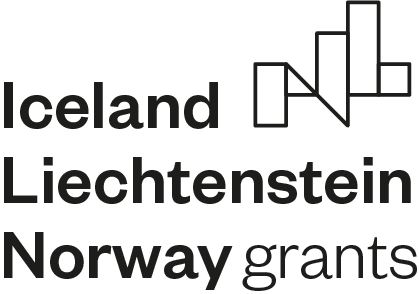 Special concerns
Programmes have included special concerns which have focus on:
Cultural diversity
Minorities’ culture
Roma culture 
Jewish heritage 
Children and youth
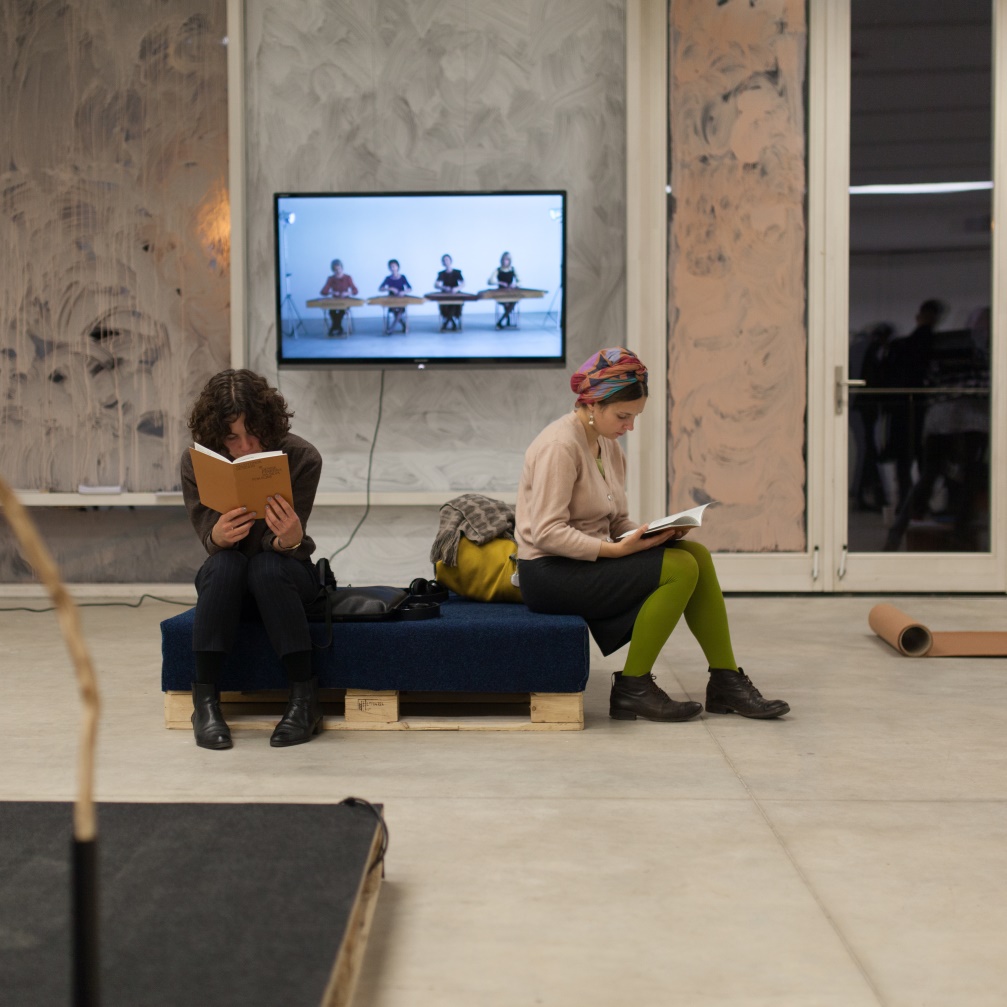 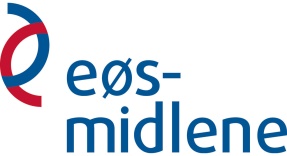 Cultural cooperation
Music
Performing Arts 
Cultural Heritage
Visual Arts
Education 
Literature 
Creative place making
From Rupert, Lithuania  in cooperation with National Academy of Art in Oslo and The Living Art Museum i Reykjavik:  «Interdisciplinary Art Project Politics of Emotion: Art in the Expanded Sphere»
[Speaker Notes: Totalt var det Midler til prosjekter innenfor kunst- og kulturfeltet i 10 land (Bulgaria, Latvia, Litauen, Polen, Portugal, Romania, Slovakia, Spania, Tsjekkia, Ungarn)

300 prosjekter – da teller vi med alle initiativer, også studiebesøk, workshoper o.l.]
Aura Dance Theatre, Kaunas– «Godos» 
Panta Rei Danseteater
[Speaker Notes: Det var mange prosjekter i landene i Østersjøregionen – totalt 84 i Latvia, Polen og Litauen, som er de baltiske landene der Kulturrådet er samarbeidspartner. (Til sammen gikk ca. 14 millioner euro til disse landene.)

Panta Rei Danseteater fra Norge og Aura Danseteater i Kaunas skaper i fellesskap forestillingen GODOS hvor elementer fra norsk og litauisk folklore, tradisjoner, moderne musikk og dans inngår.]
Factory Light festival – Bella Sky Way,Torun
How is this relevant to me?
Key to unlocking more funding! 
A chance to promote your productions in Norway, Iceland or Liechtenstein
A way of reaching your communties within Norway 
Do you have partners from Creative Europe that you want to work closer with?
EEA projects can develop into Creative Europe projects
NB! No double funding allowed - side projects can be a solution
[Speaker Notes: For non]
Prepare for calls 2019!
Define: what are your needs – look to your strategy
Make a simple project proposal
Find out who do you want to play with
Contact possible partners  - studytrip!
Check your resources – in kind needed? 
Be well prepared when the calls come
Implementation issues 
Complicated administrative procedures 
Reporting and documentation can be demanding
Reimbursement takes time 
Public procurement necessary
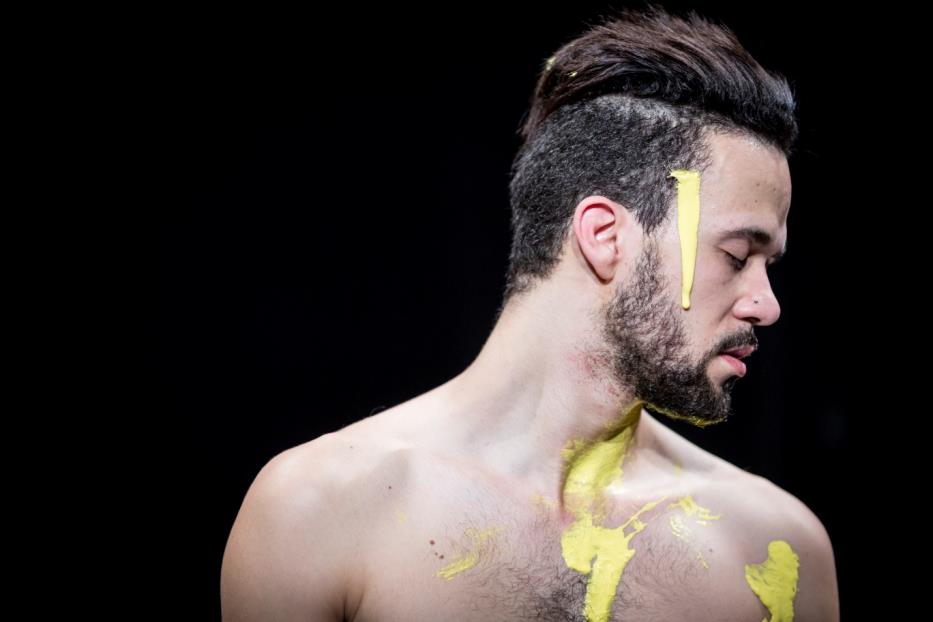 Sniper’s Lake: Czech – Norwegian dance co-production. Photo: Vojtech Brtnicky
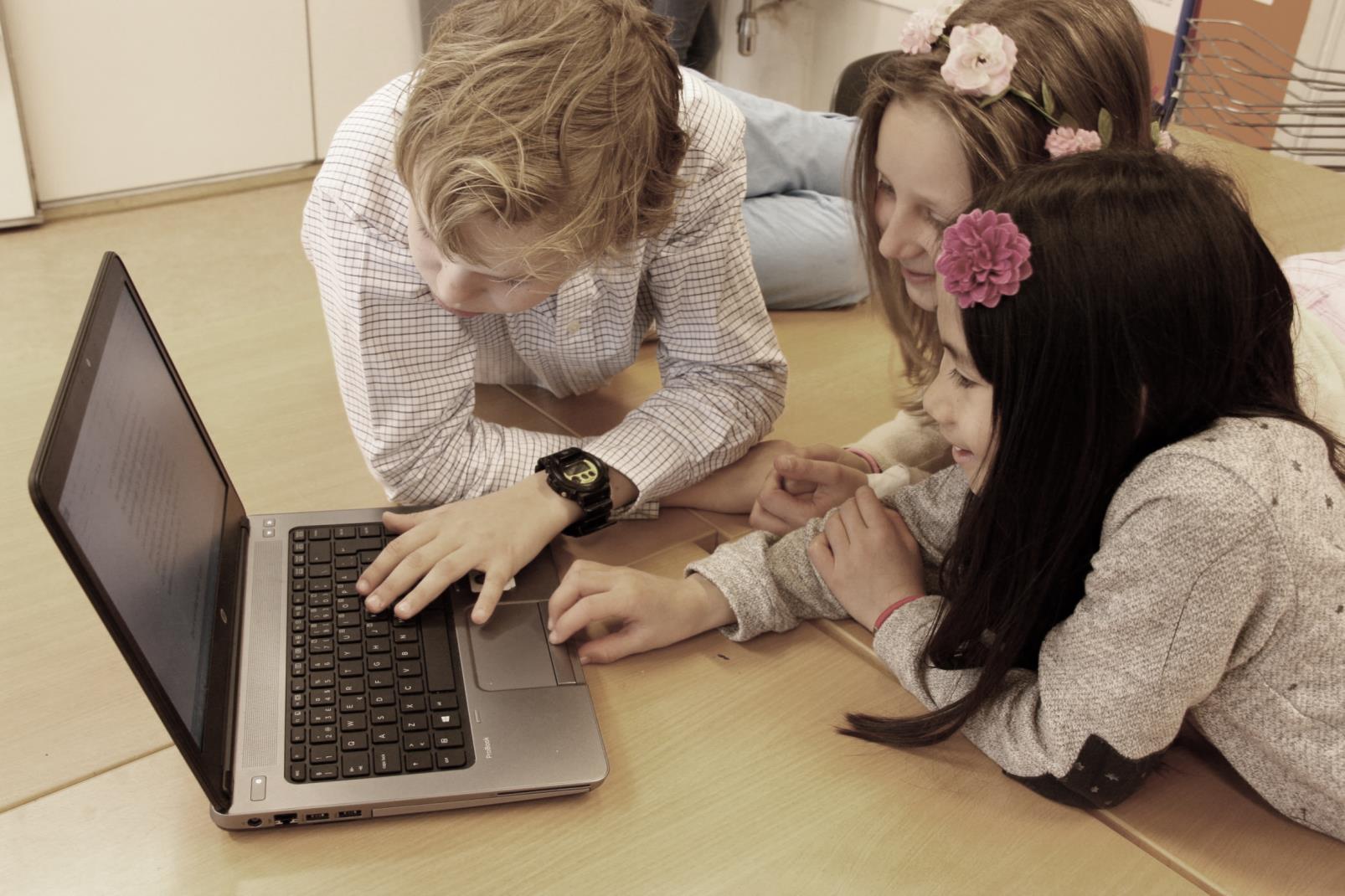 But… 
… most issues are soved through good dialogue and good cooperation!
Norwegian and Portuguese students are creating operas in «Write a Science Opera»
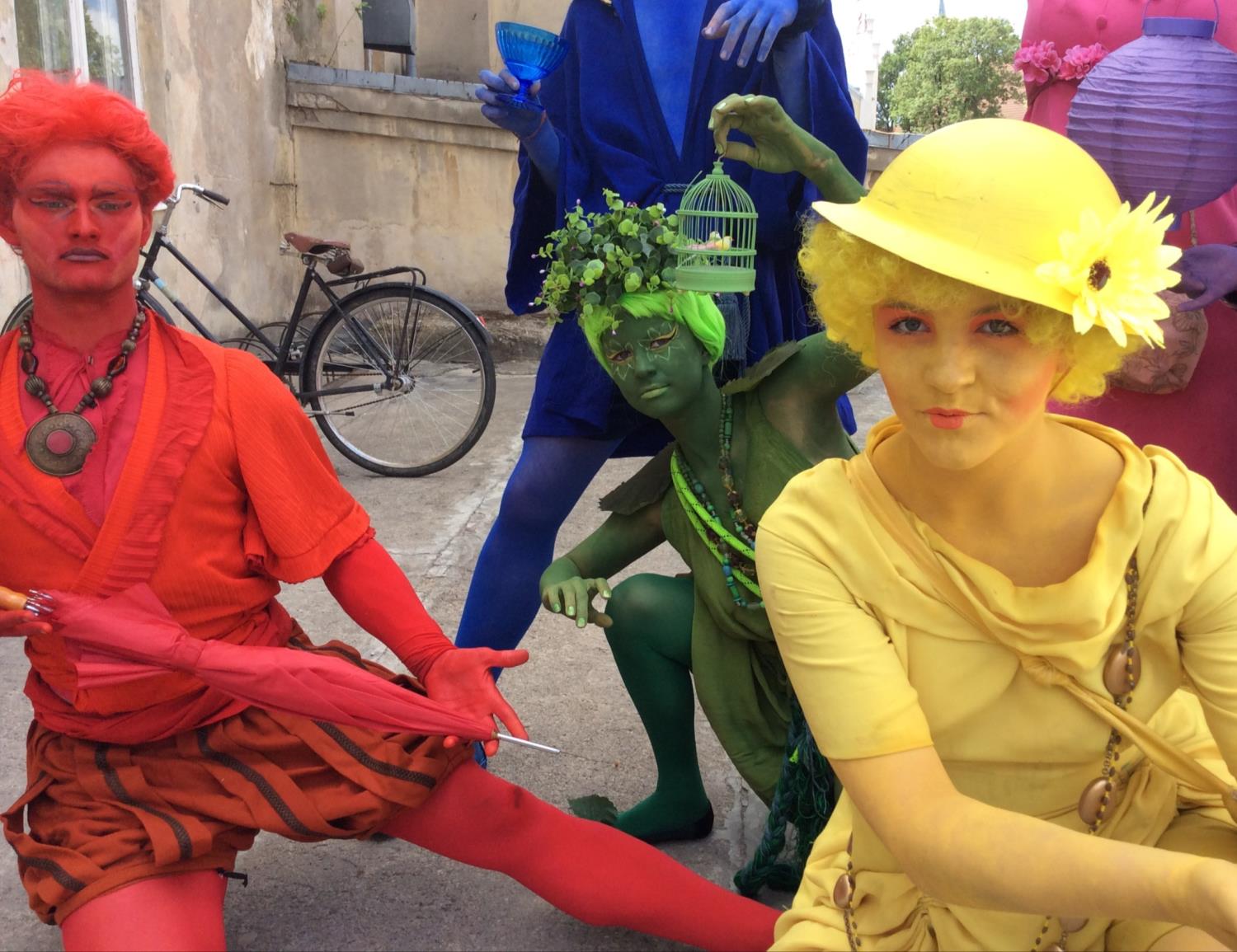 Key ingredients for for success? 
Communication
Joint project development and planning
Involvement of partners in all stages  
Trust
Common understanding of content and strategy
Common goal and vision 
Agreement on budget 
Long-term perspective
Drøbak (NO) and Kuldiga (LV) are friendship cities. Through EEA Grants they could deepen their cooperation
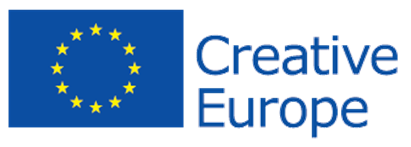 Arts Council Norway: www.kulturradet.no
Facebook: Kreativt Europa Kultur


EEA grants www.eeagrants.org
Facebook:  EEA Grants Culture


Email: thea.breivik@kulturradet.no
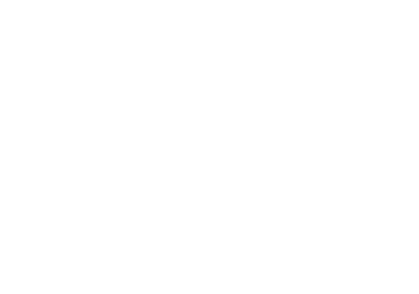